ТЕОРИЯ ИЗМЕНЕНИЙ  - ВВЕДЕНИЕ
Напишите проблему которую решает ваше организация на листе бумаги. 
Напишите каким вы видите общество без этой проблемы.
РЕШЕНИЕ ПРОБЛЕМЫ, ПОЗВОЛЯЮЩЕЕ ПРИБЛИЗИТЬСЯ К ВИДЕНИЮ
Виды деятельности
Количественные результаты
Iисходная ситуация
ЦЕЛИ И ЗАДАЧИ НА ГОД
ДОЛГОСРОЧНАЯ ЦЕЛЬ
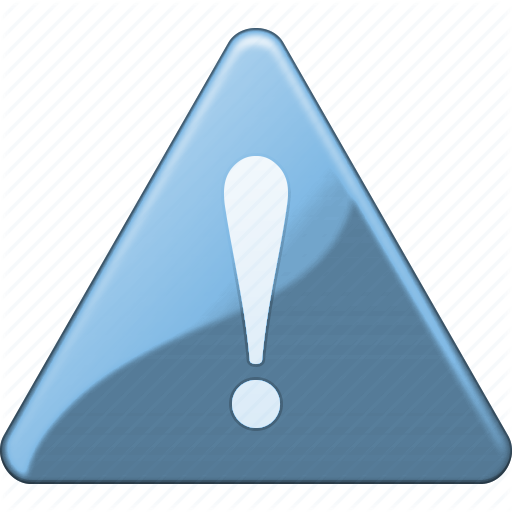 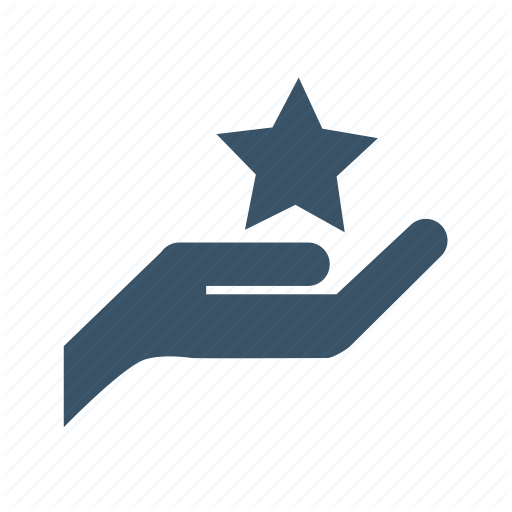 ВИДЕНИЕ
ПРОБЛЕМА
ВАША ПЛАНИРУЕМАЯ РАБОТА
РЕЗУЛЬТАТЫ, КОТОРЫХ ВЫ НАМЕРЕВАЕТЕСЬ ДОСТИЧЬ
1
Take Offs 2016
ОПРЕДЕЛЕНИЕ ПРОБЛЕМЫ
Сущность проблемы – ее причины и последствия для общества.
ПРОБЛЕМА  И ЦЕЛЕВАЯ ГРУППА.  Сформулируйте суть проблемы. Каков масштаб проблемы? Число людей, которых она затрагивает и географическая распространенность. Какие данные, факты вы можете привести, чтобы подтвердить данную проблему? 
ПОЧЕМУ ДАННУЮ ПРОБЛЕМУ НАДО РЕШАТЬ? В ЧЕМ СОСТОЯТ ПОСЛЕДСТВИЯ?  .  Если проблема не будет решена, на ком это отразиться? В чем экономические и социальные последствия? Для семьи, местных сообществ, общесьва в целом? 
ПРИЧИНЫ ПРОБЛЕМЫ.  Взгляните на причины, порождающие эту проблему.  Кто  должен быть вовлечен в решение данной проблемы? От чего / от кого зависит решение? Подумайте о полном списке причин, от самых очевидных до менее очевидных. Что лежит позади проблемы? Культурные или поведенческие нормы, исторические причины, политические решения? 
ФОКУСИРОВКА. FOCUSSING IN:  Когда нарисована полная картина, какие последствия и  причины вашей точки зрения самые важные. Все ли данные у вас есть, какие дополнительные исследования необходимы?
2
ВИДЕНИЕ – КАКОЕ БУДУЩЕЕ ВЫ ХОТИТЕ СОЗДАТЬ.  ДОЛГОСРОЧНАЯ ЦЕЛЬ.
Почему Вам важно решить эту проблему? Почему вы этим занимаетесь?  Почему именно эту проблему , а не другую? 
Сформулируйте видение в одном предложении 
Хорошо сформулированное видение обладает тремя существенными характеристиками существенными : оно вызывающе, амбициозно и вдохновляюще. 



Сформулируйте несколько или одну долгосрочную цель. 
Как вы узнаете , что двигаетесь в правильном направлении? Что будет для вас индикаторами долгосрочной цели? 

В чем состоит ВАШЕ решение проблемы?
3
Стадии развития НКО (СП)
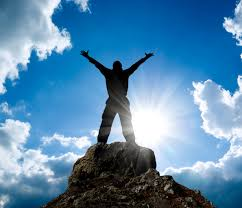 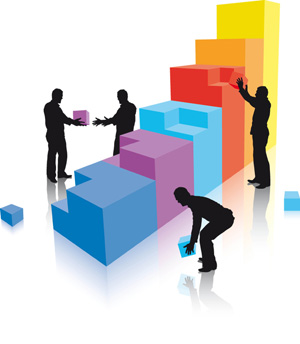 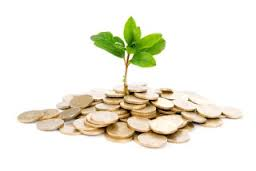 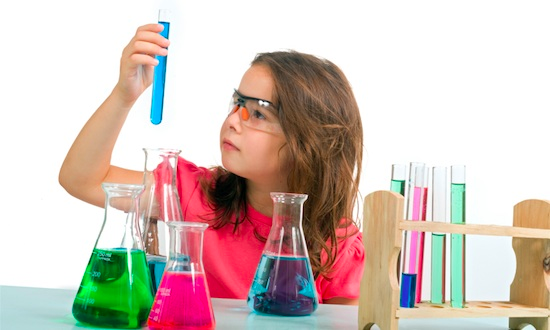 Зрелость
Экстенсивный рост 
Модель копируется как лучшая практика
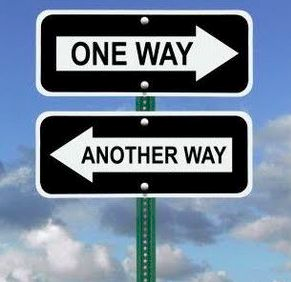 Рост
Есть подтверждение того, что модель может быть тиражирована 
Начало расширения
Ранее развитие
Социальный эффект подтвержден
Подтверждена модель устойчивости
В процессе поиска, что модель может быть тиражирована
Подтверждение
 идеи решения
Идея решения
Работа над подтверждением правильности найденного решения
Работа по писку устойчивой финансовой модели
Есть ясное определение проблемы 
В процессе нахождения решения проблемы
4